OŠ Bartola KašićaVinkovciErasmus+ projekt 2020-2023S.O.F.T.- Start our Future Today2020-1-PL01-KA229-081533_4
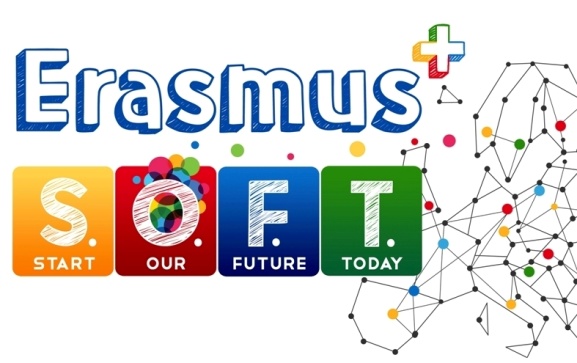 MLADI HRVATSKI PODUZETNICI
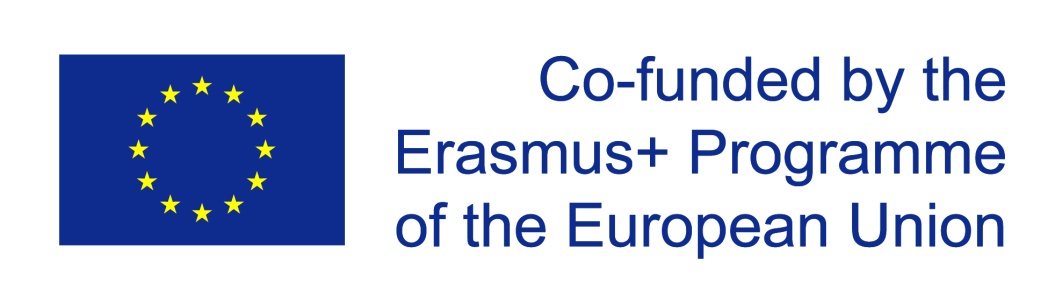 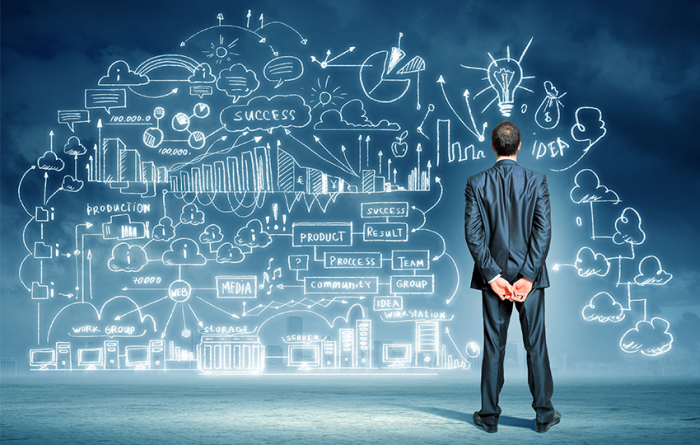 MLADI HRVATSKI PODUZETNICI
Fran Košutić 7.b
2
1/21/2023
BRAĆA PERKOVIĆ
Ivan i Josip braća su iz Retkovaca koji proizvode domaće kozje sireve
Na recepturi sira radili su nekoliko godina
Rad sa životinjama i poljoprivreda pomogli su im u usavršavanju recepture ukusnog kozjeg sira
SIREVI PERKOVIĆ
Sirevi su napravljeni od domaćih sastojaka i po tradivcionalnoj recepturi
Sirevi se mogu kupiti preko interneta ili u SPAR-ovim trgovinama u cijeloj Hrvatskoj
IVA i MIHOVIL
Iva i Mihovil bračni su par iz kaptola
U svojoj malo destileriji od 2020. godine prozivode gin pod imenom Castrum
GIN  CASTRUM
Za gin se koriste sastojci slavonskog podrijetla 
Sam logo na boci gina inspiriran je samim kaptolom i slavonijom
Gin danas kupuju skoro svi ljudi od 20 do 60 godina
LUKA SOLDO
Luka Soldo je mladi poduzetnik iz Slavonije
Započeo je sa proizvodnjom čaja 2019. godine 
Čaj je napravljen od domačih biljaka
HERBIE ČAJ
Čaj je napravljen od domačeg bilja
Čaj pomaže kod pušenja i nije štetan za organizam zato što ne sadrži nikotin kao cigarete
ALBERT GAJŠAK
Albert Gajšak je pokretač firme CircutMess
Albert sa svojim timom proizvodi igrače konzole koje prilikom kupnje dolaze rastavljene
CIRCUTMESS
CircutMess trenutno ima 23 zaposlenika
Proizvode igrače konzole 
Konzole dolaze rastavljene i moraju biti sastavljene uz pomoć uputa
TOMISLAV GRUBIŠIĆ
Tomislav Grubišić je pokretač agencije Bornfight
Cilj stvaranja Borfighta je pomoć drugim poduzetnicima
BORNFIGHT
Bornfight je agencija koja pomaže poduzetnicima u razvoju svojih ideja
Poduzetnici sa idejom za razvoj svoje firme mogu potražiti pomoć u Bornfightu
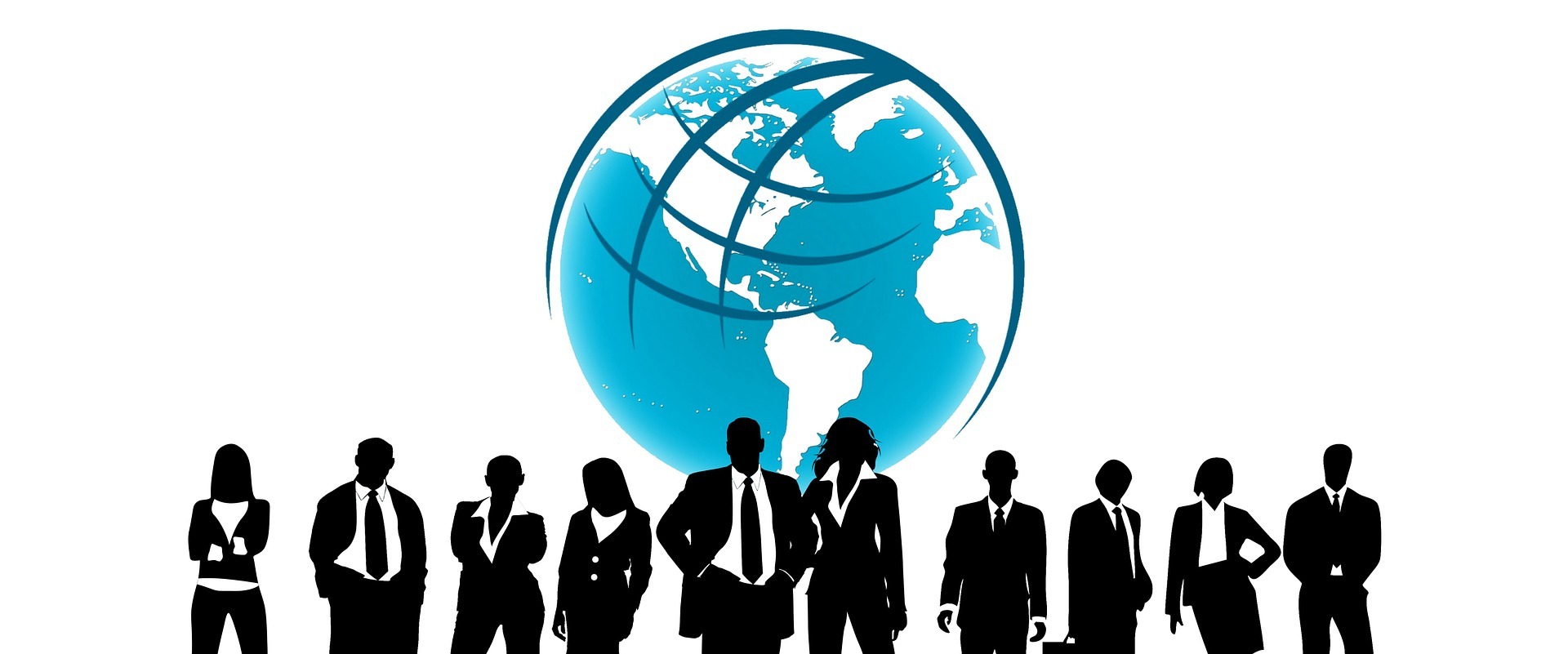 KRAJ
Fran Košutić 7.b